ALEVEL COMPONENT 1PERSONAL INVESTIGATIONART & DESIGN
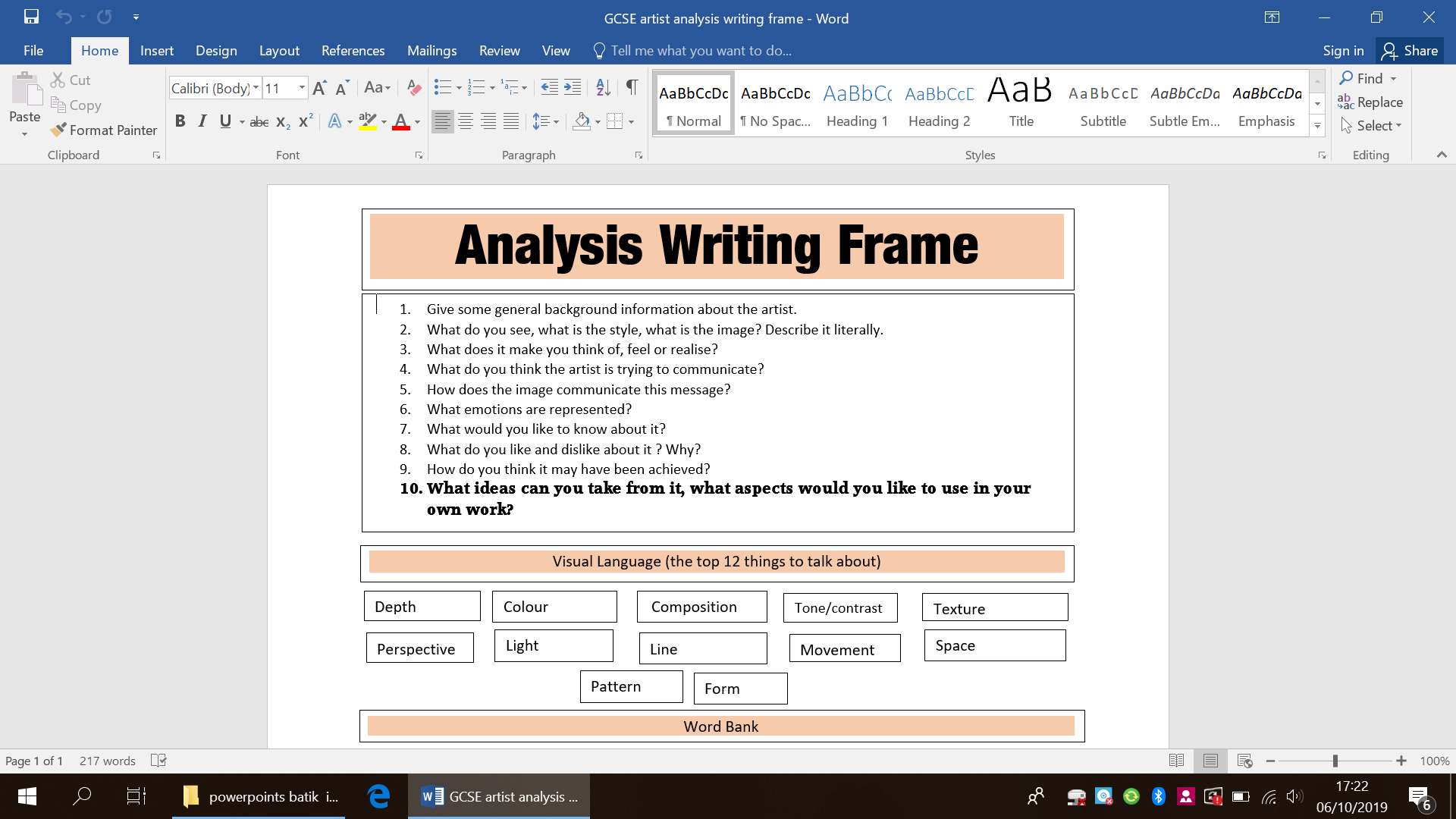 Alevel Art and Design Framework
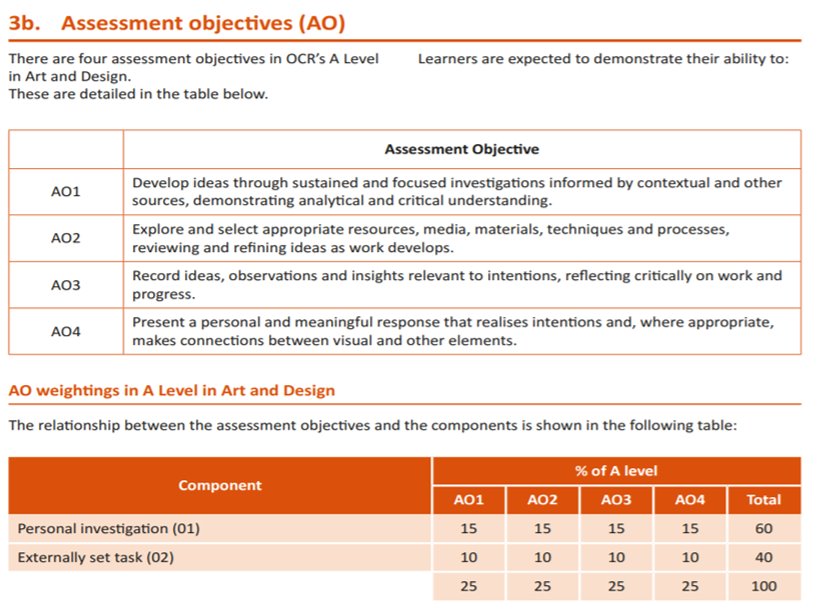 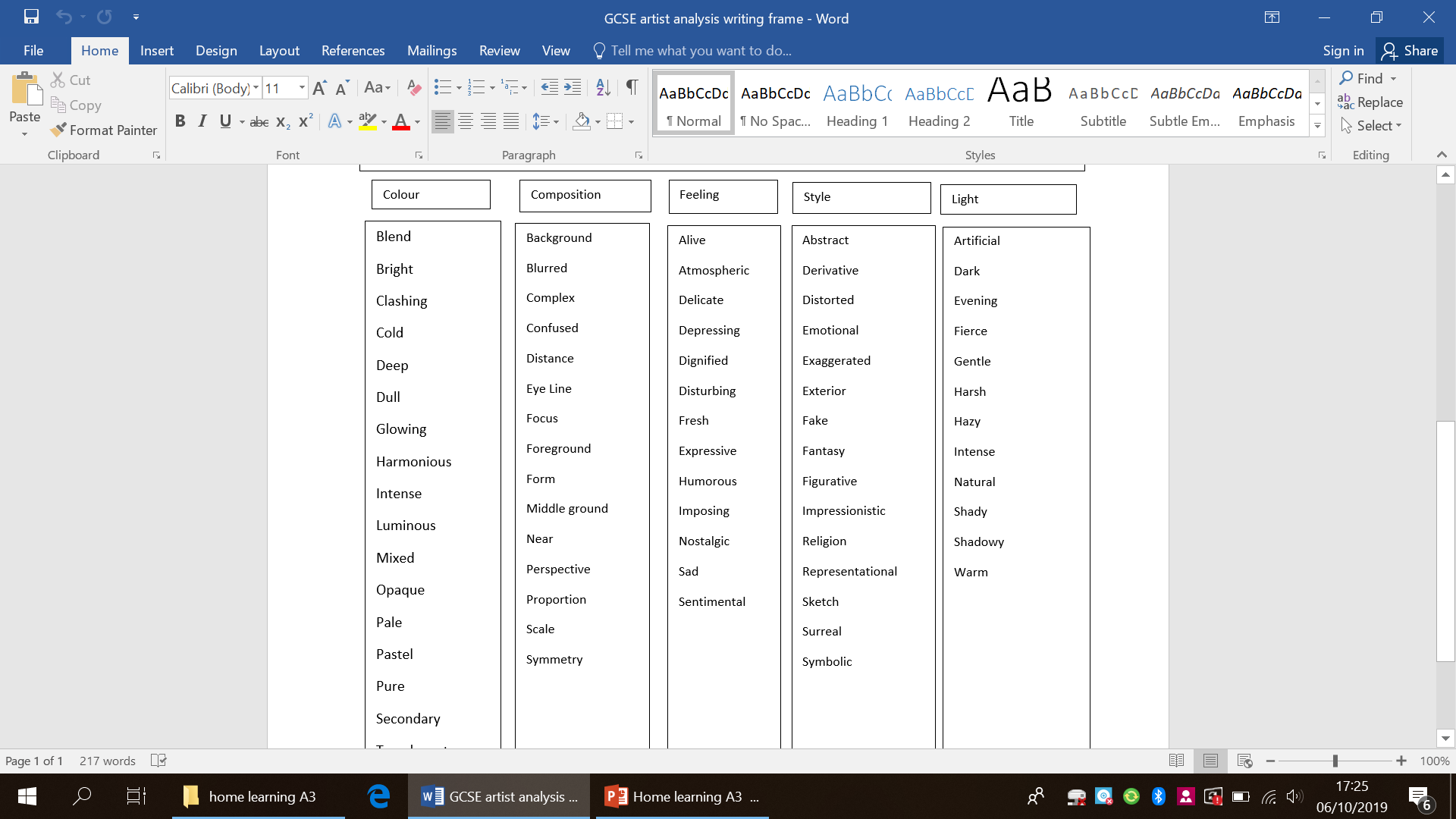 Assessment Criteria
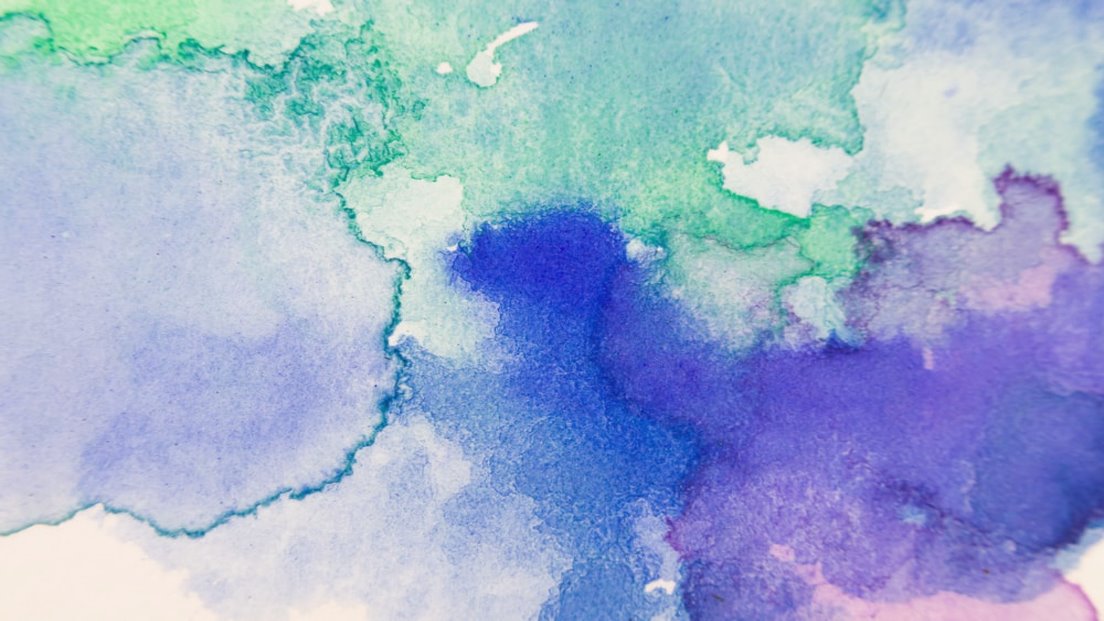 AO3: Record:   
Copies from own photos. Detailed pencil studies and colour studies from own photos. Always work on good quality paper. Use the simple grid method if you do not have access to a light box. 
Simple grid method: 
Divide the artists  still life  work you  want to copy into 4 equal parts. Recreate the still life work one section at a time.
AO1: Own Photos: You should have access to these – saved on your PPT. Select your best photos-reflecting your theme and in focus.  Print a colour and black and white copy.  Present on boards.
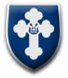 AO1: Develop:  
Research Artists: Create a power point or word/publisher document. Copies of examples of artists Still Life work. Information on/about the artist. Your opinions /thoughts about the work. See  next slide –writing frame.
Component 1
Personal Investigation
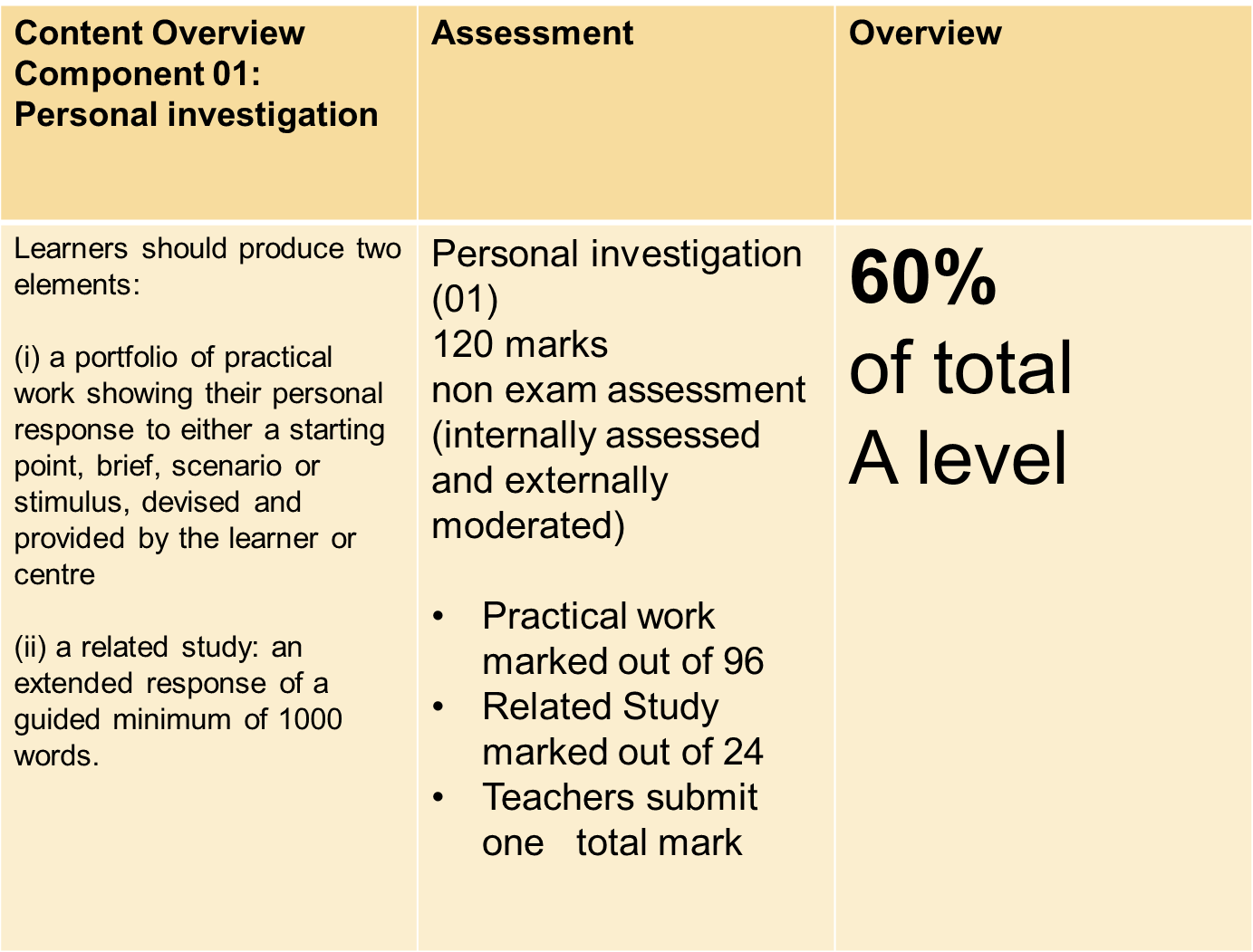 AO1: Develop: Research own artist reference(s).
Google /  research your own artist(s).  Create a power point or word /publisher documents. Copies of examples of artists work. Information on/about the artist. Your opinions /thoughts about the work. See next slide writing frame.
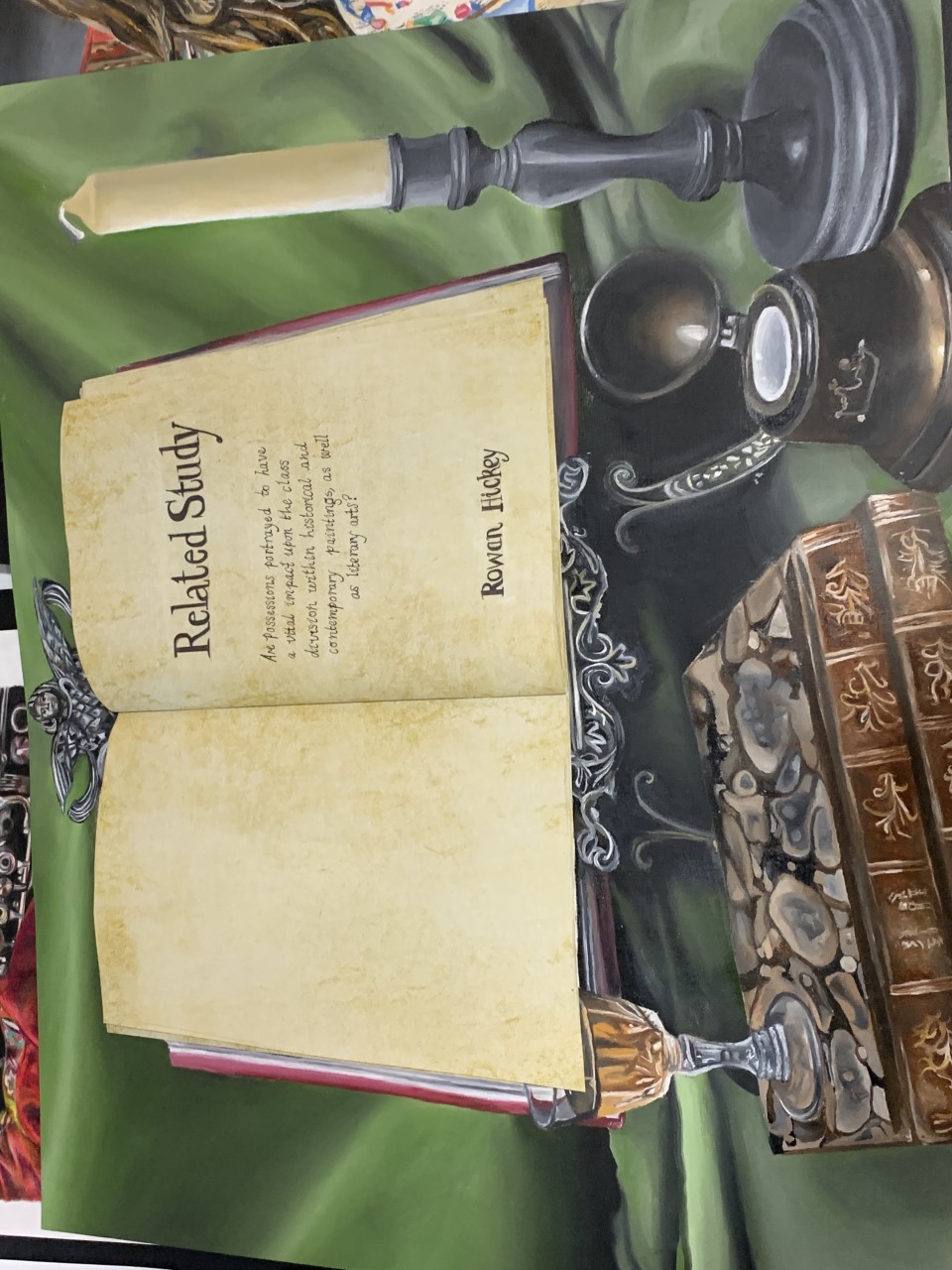 AO1: Key words:
Tone – shades. Light and dark.
Colour – primary/ secondary/ tertiary/ complementary
Shape – outline.  2D/3D.
Pattern – repeat. Motif. 
Line – shape, outline, texture, tone, movement.
Texture – how something actually feels, or visually feels.
Form – 3D shape.  Shading to show form.
Develop – move work along. Taking inspiration.
Refine – improve work, act on targets.  Fine detail.
Record – photograph, observe, draw, paint.
Select – work with strength, appropriate media, imagery.
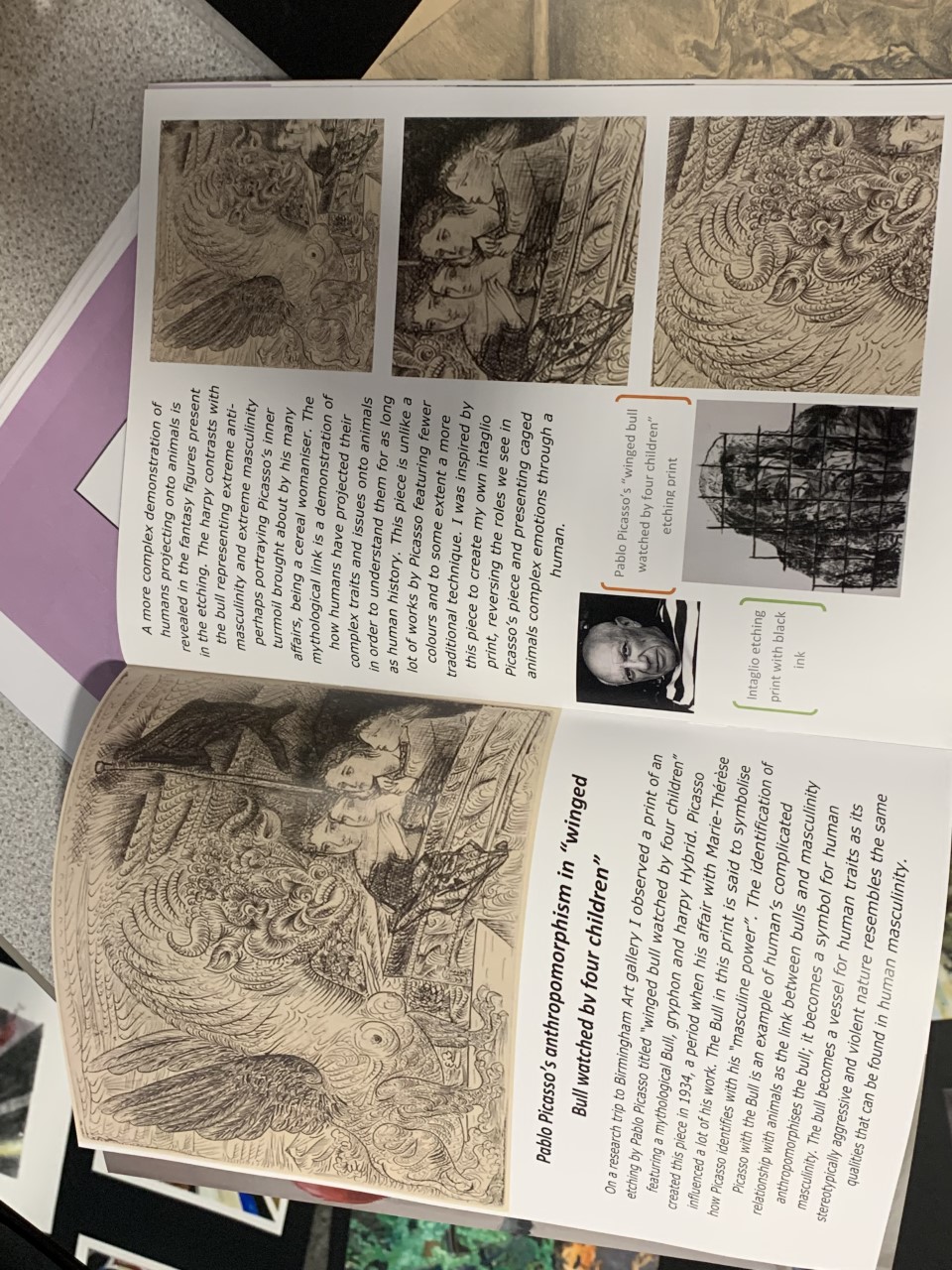 Related Study (24 marks)
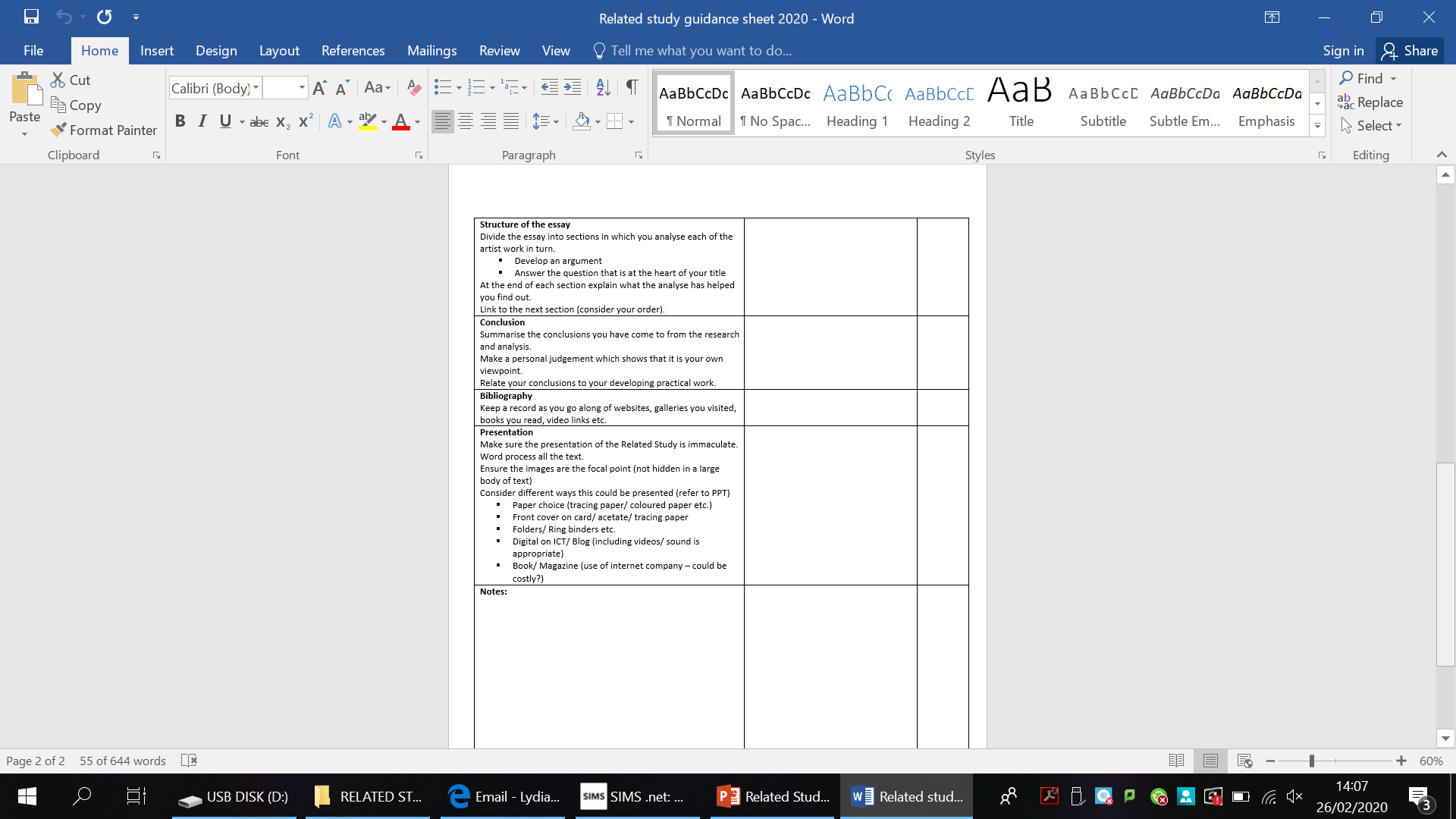 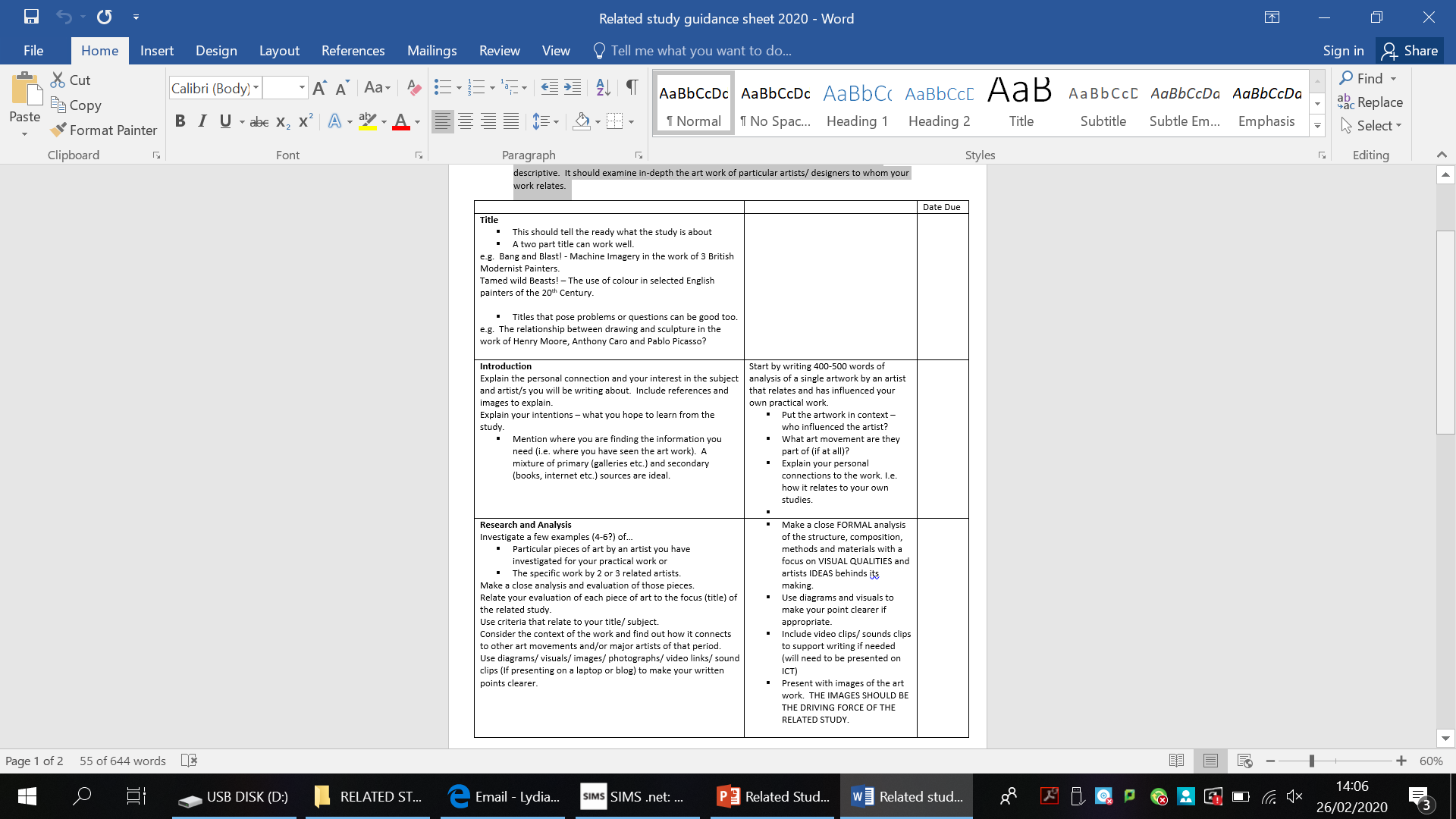 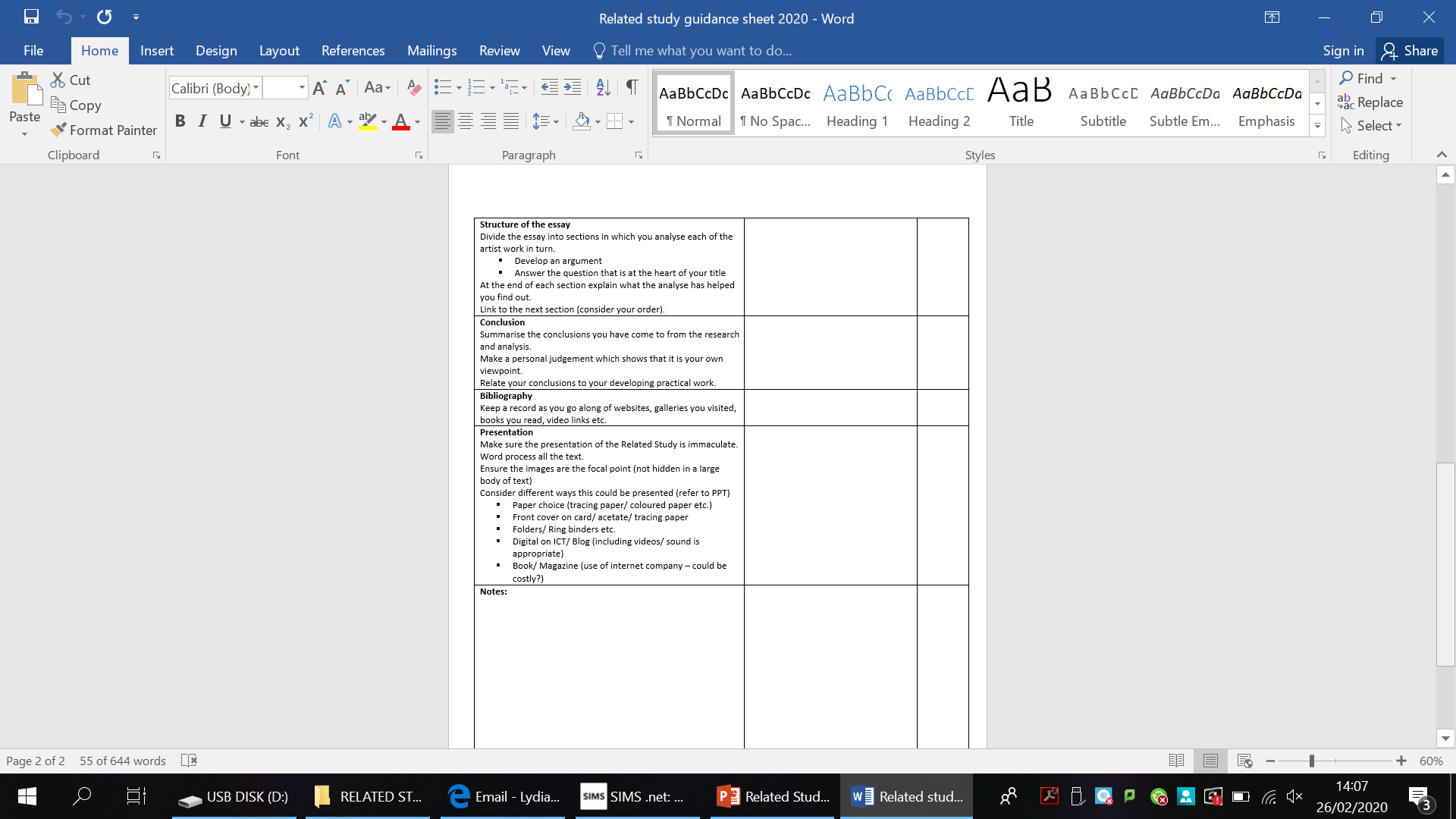 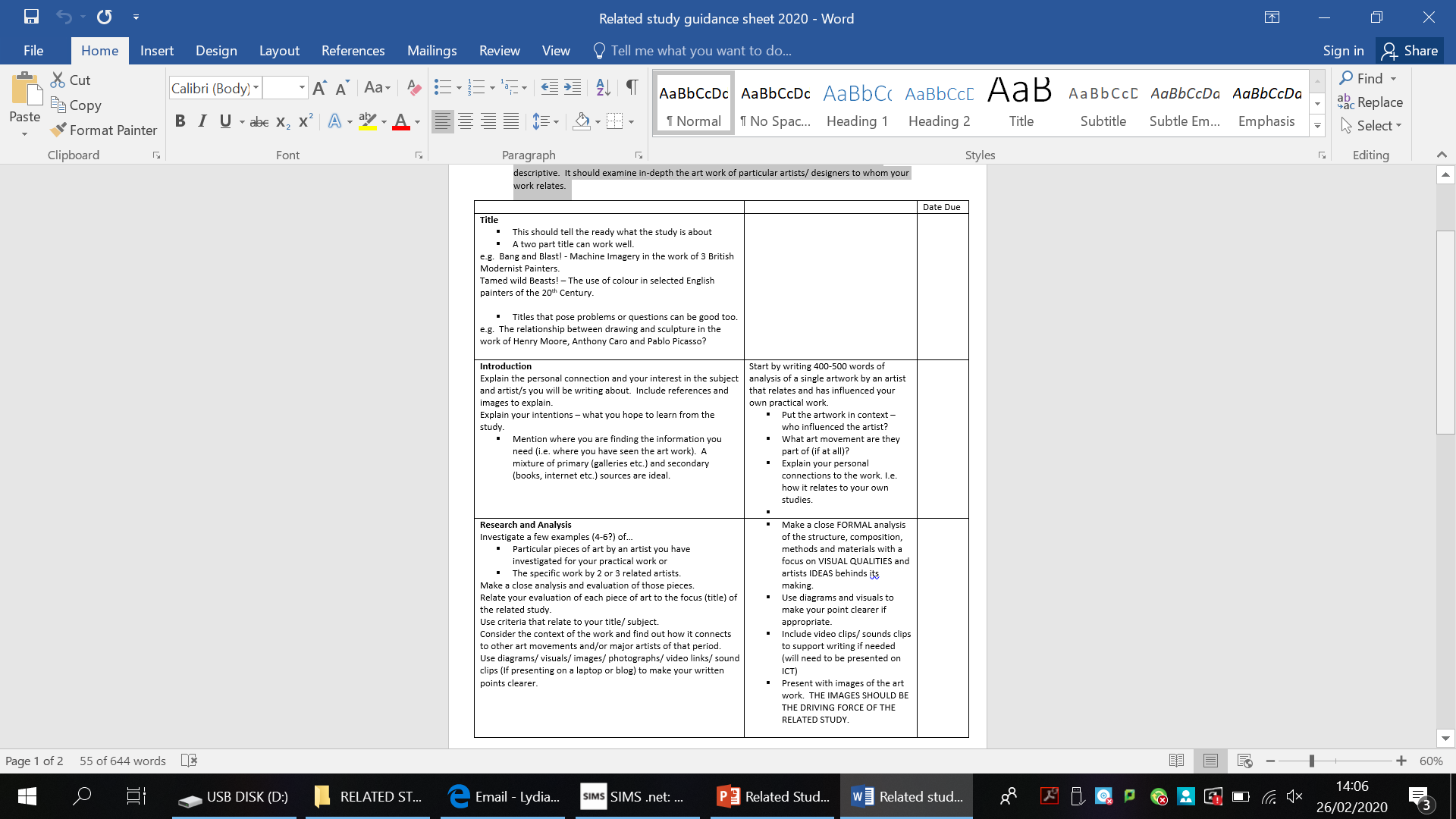